Sindrome Antifosfolipidico
Chaile Sebastian
         2025
Catedra de Clínica Medica II
DEFINICION
Es una trombofilia adquirida mediada por anticuerpos caracterizada por trombosis arterial y venosas recurrente y morbilidad  durante el embarazo 
SAF Primario
SAF Secundario (asociado a enfermedad inmunológica 20-30% LES ,A Esclerodermia) 
                                     19% Neoplasia 
                                      6%  Ulcera  MMII
Epidemiologia
Prevalencia 0,5%
2-5 % presenta anticuerpos . No manifiesta clínica No desarrolla enfermedad 
Edad 2- 4 década 
Sexo     Mujer 5 – Hombre 1
    24%    TVP-TEP
    1-5%    ACV  < 50 años 
Manifestación obstétrica 
          10-15 % Abortos 
          15-29% Preeclampsia 
           25%        Restricción en  Crecimiento Uterino
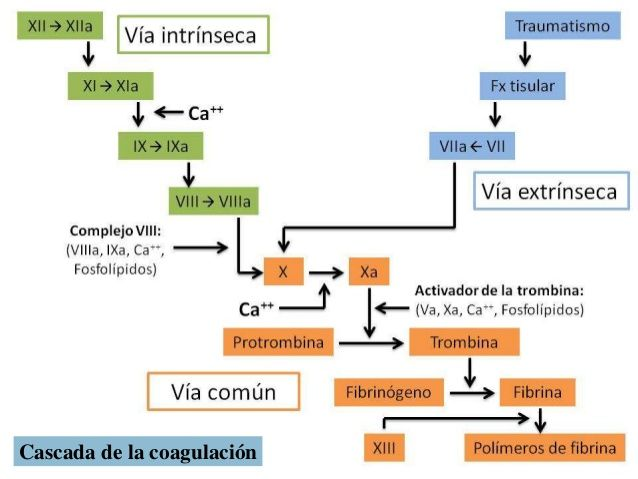 Fisiopatología
Factor precipitantes
Factores genéticos
Infección 
Anticonceptivo
Cirugías
Inmovilidad 
Inflamación
HLA DR4
HLA DRws3
IRFs- STAR 4
Reacción cruzada
Anticuerpo
Reacciones celulares
Reacción homeostática
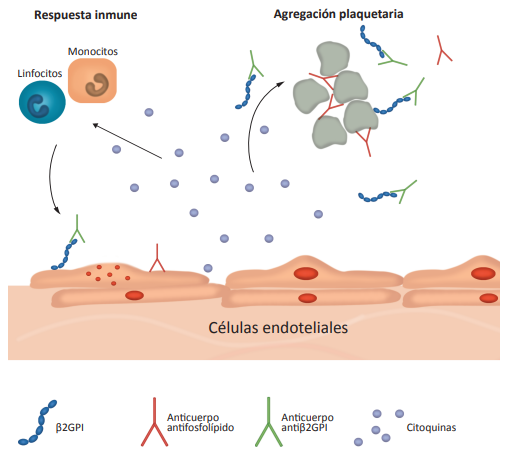 Reacción homeostática
Vía fibrinolítica
Vía anticoagulante
Inhibe proteína C
Inhibe la proteína C
Inhibe la antitrombina
Nivel plasmático 
Inhibidos del activador 
Plasminógeno
Reacciones celulares
Células endoteliales
Plaquetas
Leucocito monocito
Producción del factor tisular 
Secreción citocina proinflamatoria 
Expresión molecular adhesión intracelular (ICAM1)
Molécula de adhesión vascular  celular (VCAM-1)
Expresión glicoproteína
II – III a 
Síntesis tromboxanos A2
Activación anexina 
Receptor TOLL 4
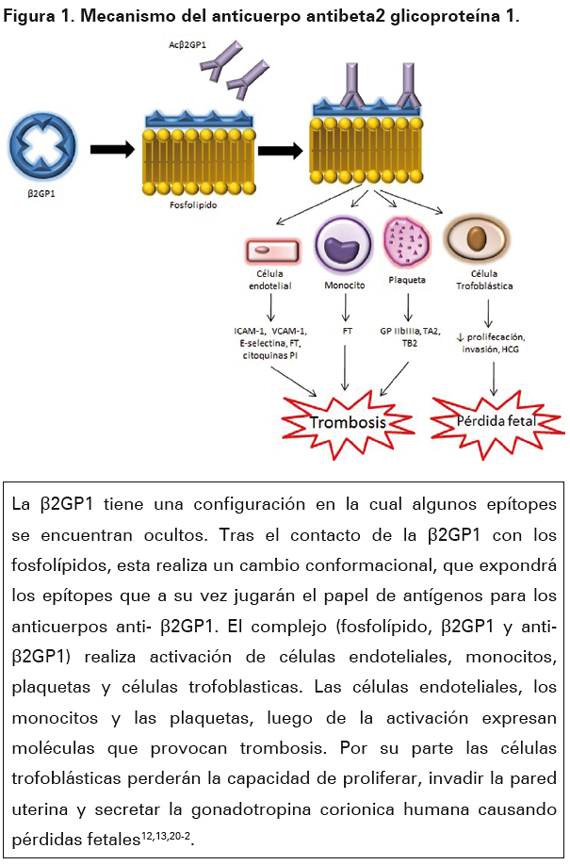 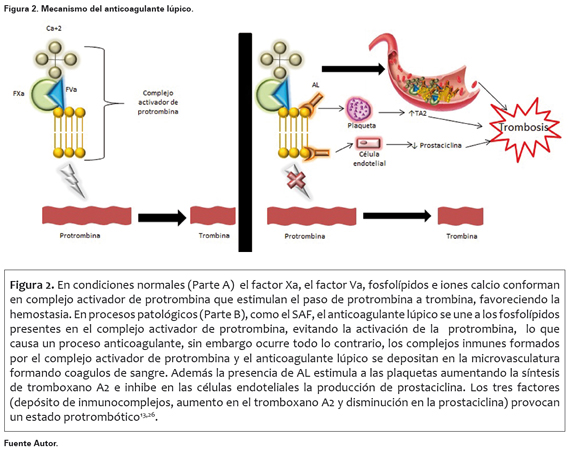 Clasificación según manifestación clínica
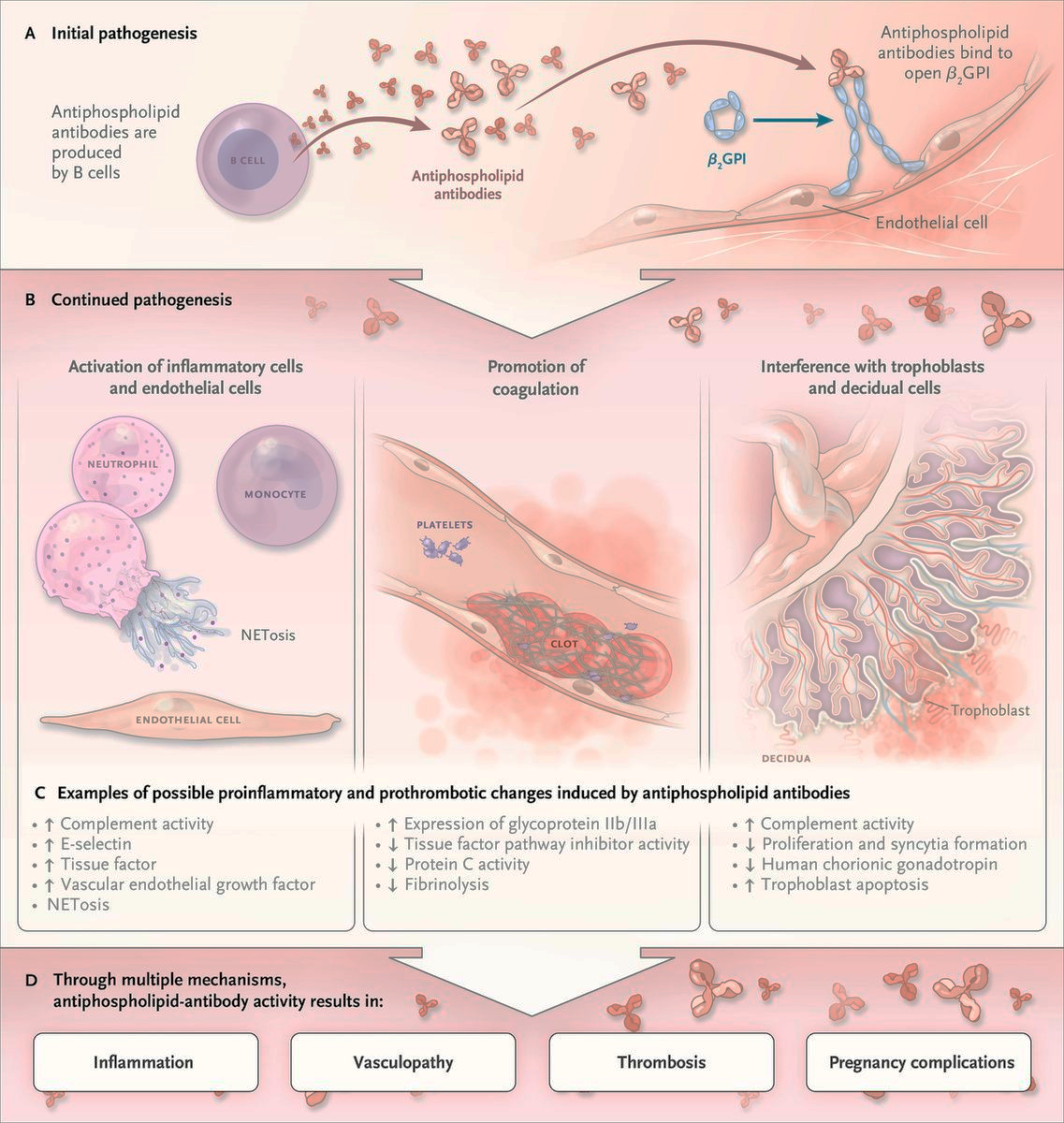 Obstétrico  

Muerte fetal
Preeclampsia
Aborto
Trombótico

Arterial 
 venoso
Catastrófico 

Raro 
Mortal
Microvascular

Hemorragia pulmonar
Nefropatía
Evento trombótico
Factores de riesgo 
Triple positividad 
Anticoagulante / anticardiolipina 
Única o multiples vena – arteria- micro vascular 

TROMBOSIS ARTERIAL
lo mas frecuente son trombosis cerebral 
                                              ACV  
                                              AIT 
           Menos frecuente               
                                             Retiniana  
                                             Coronaria 
                                             Renales 
                                             Mesentéricas
Trombosis Venosa
La mas frecuente TVP (20 – 30 %)y TEP

Menos frecuente   
                                   Pelvis 
                                   Hepático – portal 
                                   Ocular 
                                   Cerebral       
                                   Vena Cava Inferior
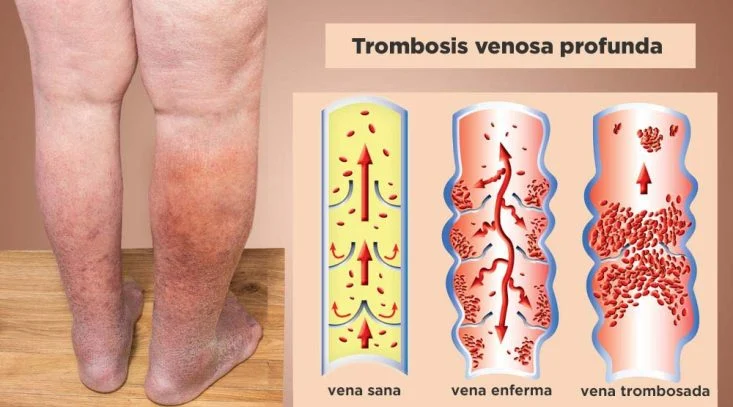 Comorbilidad obstétrica
Perdida tardía del embarazo

Restricción del crecimiento fetal 
Preeclampsia 
Parto Prematura
 Muerte fetal
Perdida prematura del embarazo
   Perdida  del primer trimestre 
Efecto inhibitorio directo aPL 
  Viabilidad  
  Proliferación
  Invasión trofoblasto
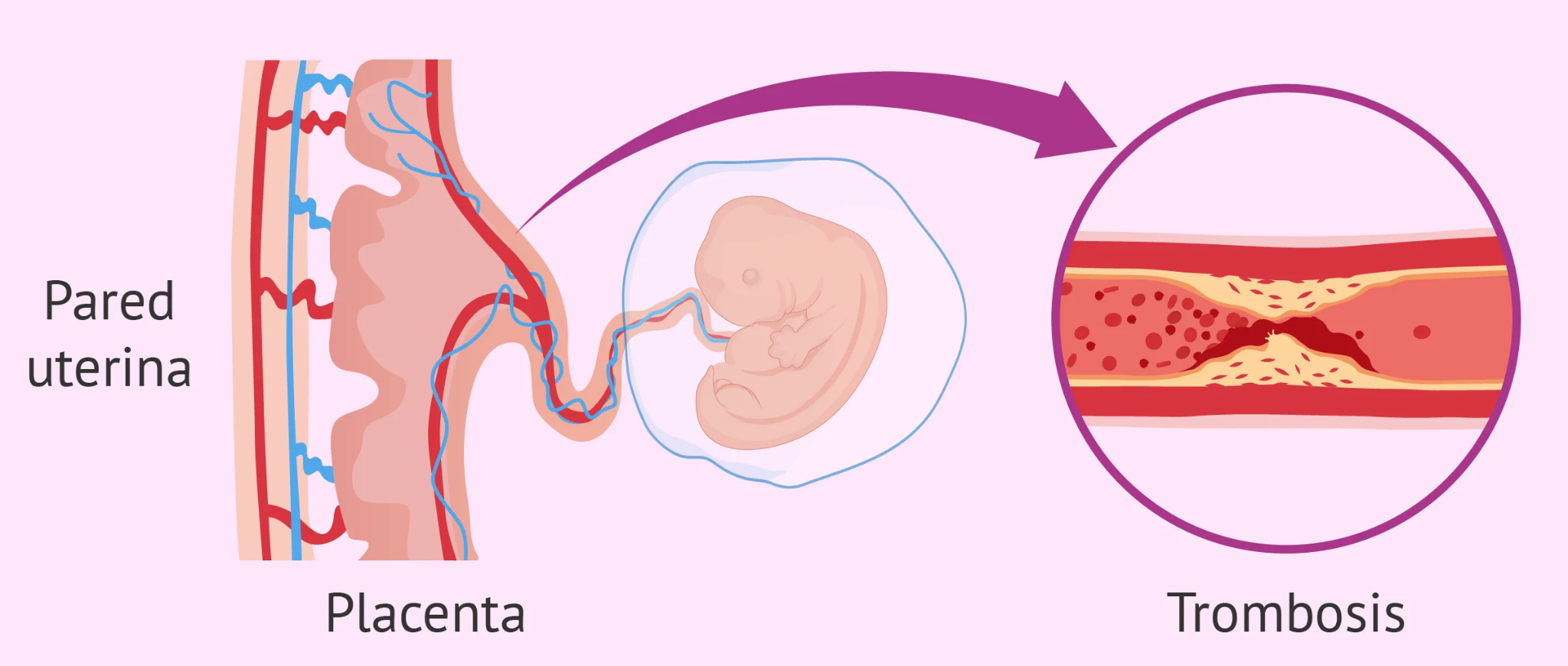 (disfunción 
Trofoblasto conduce placenta 
Inadecuado poco desarrollado )
Secreción gonadotrópica 
Producción factor Angiogénico 
Sincitadizacion (fusión )
(impide el anclaje de la placenta a decidua materna )
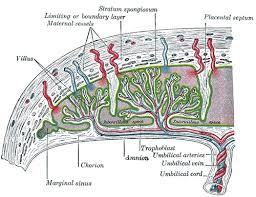 Manifestaciones cutáneas
Mas frecuentes  la lividez reticular /(20% aPL+ LES)
                                                                   (10% aPL sin LES )
                              Lividez racemosa (asociadas a lesiones anteriores 
                                                                    trombosis múltiples )
Menos frecuente 
     Ulcera piel  sup/ profunda 
     Gangrena distal
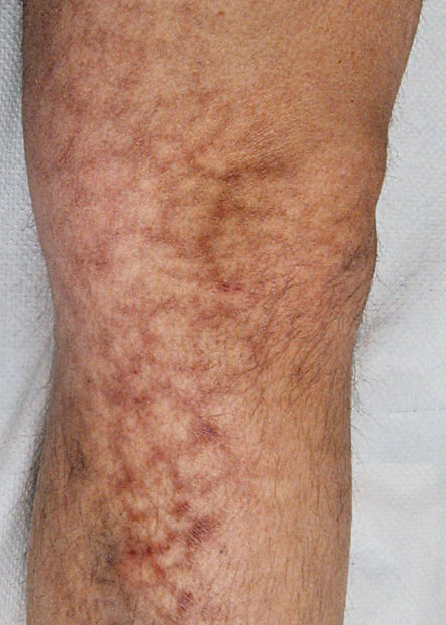 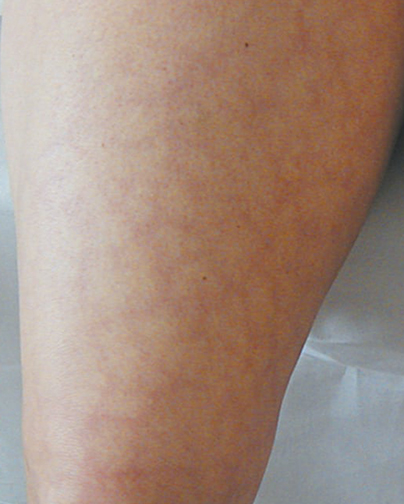 Neurológicas
Escenario ,paciente joven sin factor de riesgo
Mas frecuente 
                         ACV 
                         AIT 

Disfunción cognitiva a (RMN lesión sustancia blanca multifocal)
Poco Frecuente 
                      Epilepsia 
                      Psicosis 
                      Corea
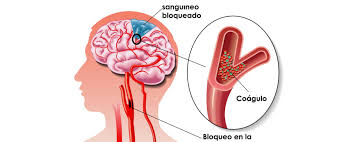 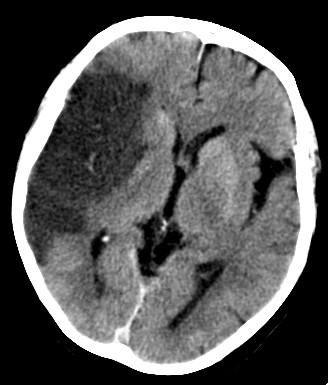 Manifestación Cardiacas
El mas frecuente lesiones valvulares (engrosamiento ,vegetación )
                                                                      
Menos frecuente 
                                   IAM 
                                   HTA
                                   Trombo Intracavitario
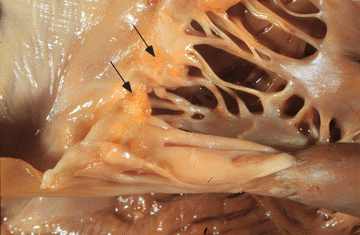 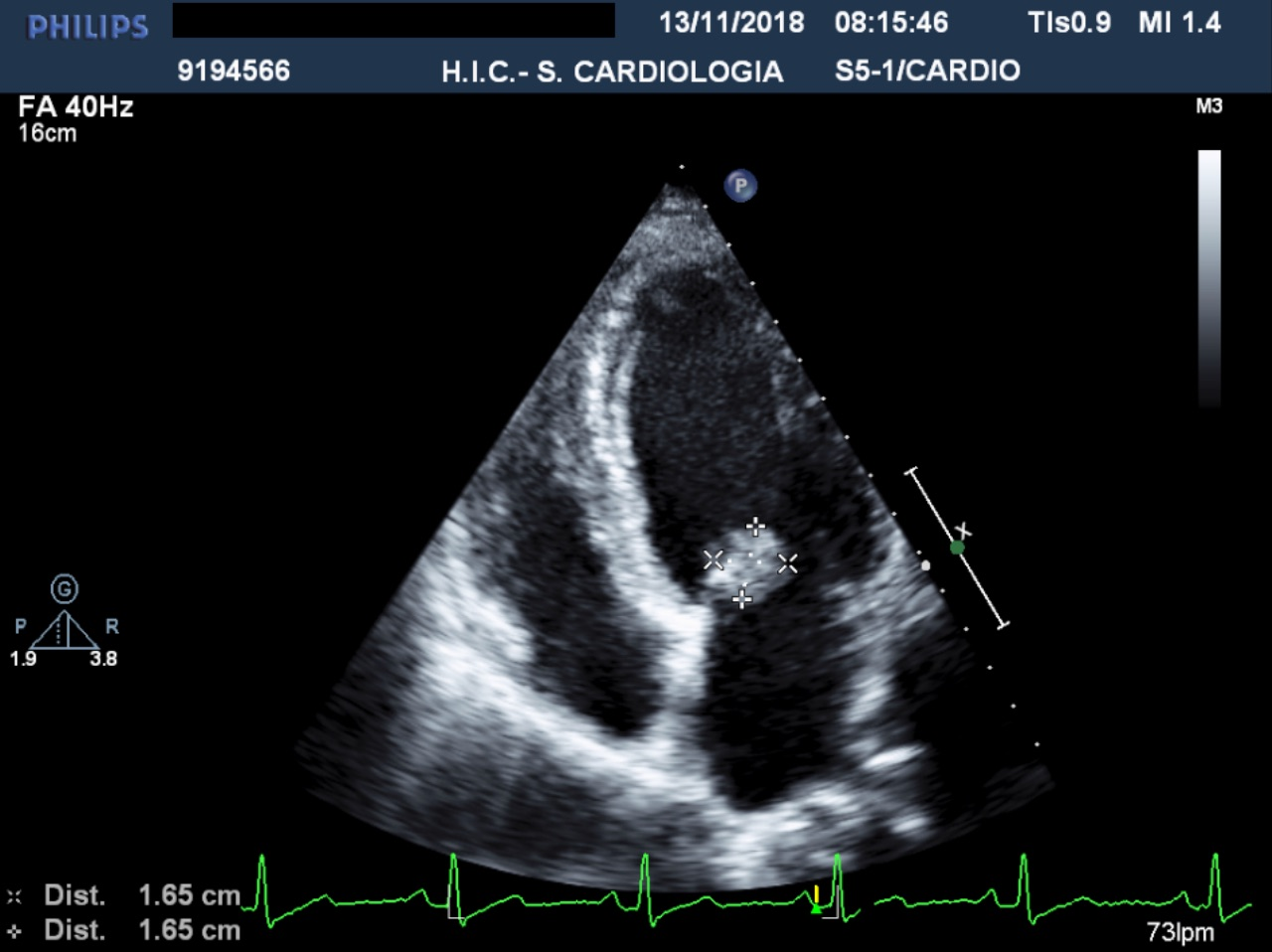 Manifestaciones Pulmonar
TEP
Infarto pulmonar 
Hipertensión pulmonar 
Hemorragia intraalveolar
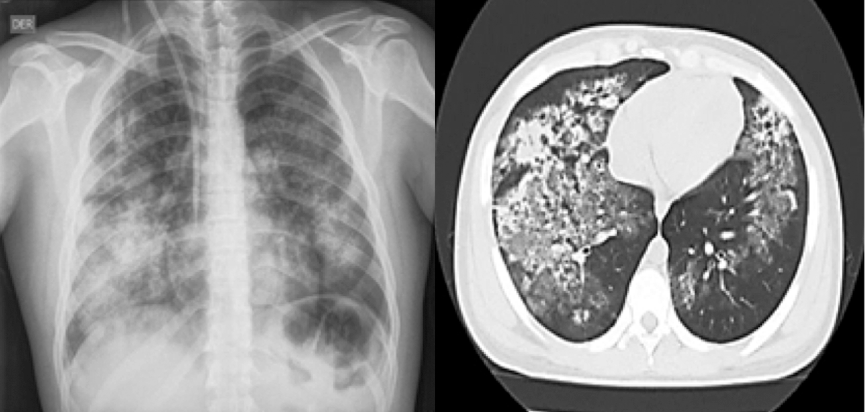 Manifestaciones Renales
Presentan minoría de paciente SAF primaria afecta arteria , vena, capilares glomerulares 
Microangiopatía Trombótica 
                                 Hematuria 
                                 Proteinuria 
                                 Insuficiencia Renal
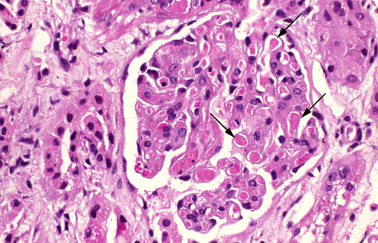 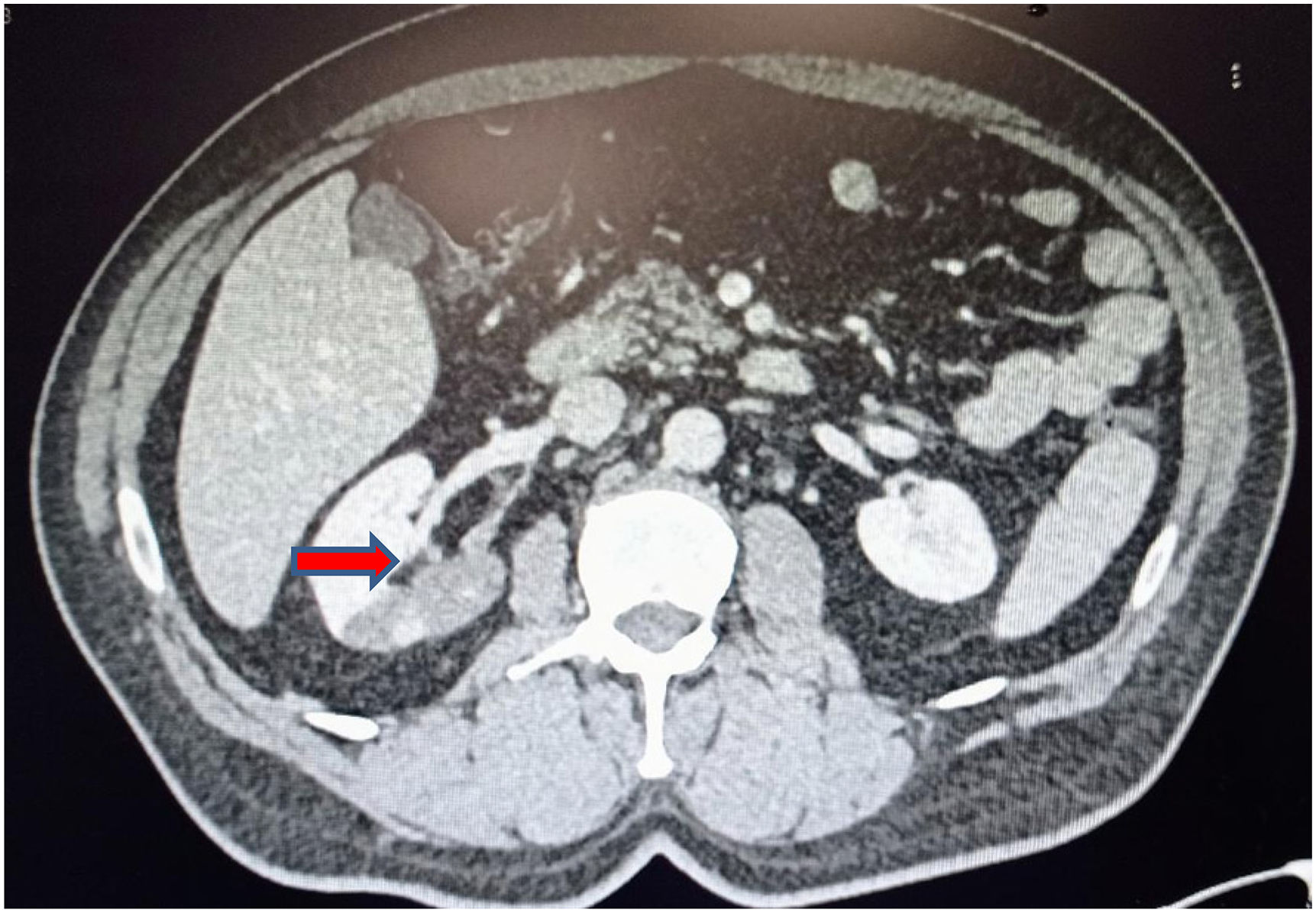 Manifestaciones  Gastro Intestinales
Mas frecuentes hemorragia digestiva alta y baja menos frecuente infarto esplénico 
Budd Chiari
HTP
HEMATOLOGICO 
MAS FRECUENTA PLAQUETOPENIA 
ANEMIA HEMOLITICA
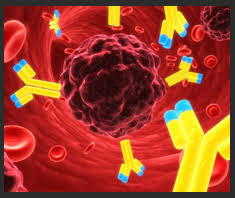 ANTICUERPO
ANTICUERPO LUPICO
ANTICARDIOLIPINA  IgG/IgM
B2GPI IgG/IgM
Posibilidad clínicamente relevante para aPL  
                                               Isotipo
                                               Titulo 
                                               Persistencia  
Prueba LA positiva (basada directrices de la sociedad internacional de trombosis )
aCL IgG o IgM con títulos >40U
B2GPI IgM con titulo >40U
Prueba confirmatoria aPL>12 semanas
Estratificación del Riesgo según Perfil Anticuerpo Antifosfolipídico
Perfil de Riesgo Moderado
Perfil de a
Alto Riesgo
Una prueba LA negativa con aCL y/o IgG o IgM  anti B2GPI
Titulo moderado o alto persistentemente positivo.
LA (persistente positivo )con o sin Acl persistente positivo de titulo moderado a alto y/IgG o IgM anti B2GPI (titulo moderado 40-70U (alto >80 U).
Perfil de Bajo Riesgo
La negativa con aCL de títulos bajos persistentemente  positivos y/o IgG o IgM anti B2GPI (Títulos bajos  20 – 39 U).
Criterio diagnostico ACR/EULAR 2023 SAF
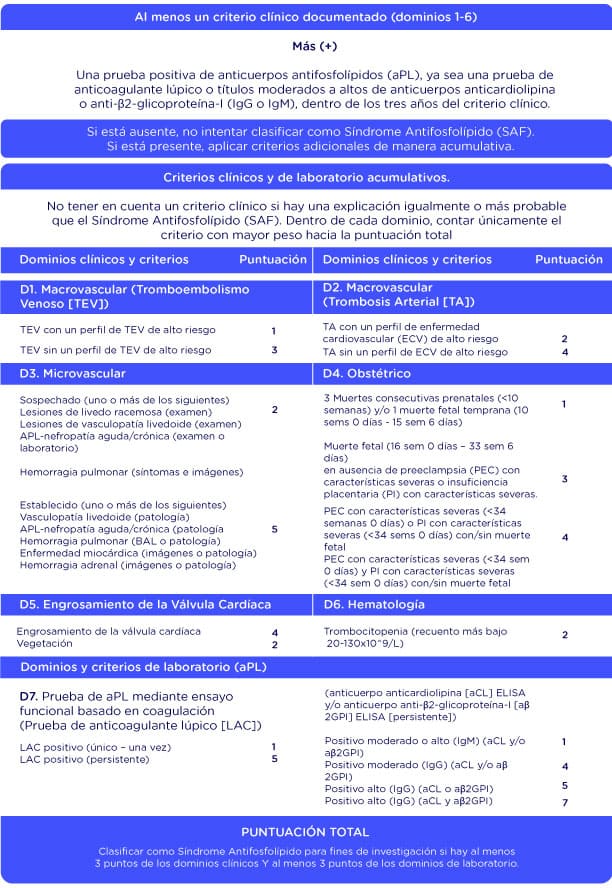 TRATAMIENTO
Estratificar el riesgo basado en la edad 
Perfil de anti cuerpo 
Factores de riesgo concomitantes 
Enfermedades autoinmunes
Trombosis Aguda 


TTO HBPM + antagonista de vitamina K
Prevención Primaria 

No tubo evento trombótico si anticuerpo positivo aPL
TTO AAS ( 75-85mg)
dependiendo del factor de riesgo
Prevención Secundaria
Tubo evento trombótico 

Anticoagulación largo plazo (antagonista de vitamina K) 
Acenocumarol – Warfarina 
RIN de 2- 3
Síndrome Antifosfolipídico Catastrófico
Es un trastorno trombo embolica de evolución rápida que afecta de manera simultanea  3 o mas órganos y sistema tejidos en un  lapso de 1 semana 
Principal precipitante  infección   49%
 Complicación órgano afectado
               Insuficiencia  renal   (73%)
               SDRA                           (68%)
               Encefalopatía             (55%)
               Hemorragia Adrenal
Criterio  SAF  Catastrófico
Evidencia de afectación 3 o mas órganos , sistemas y o tejidos
Manifestaciones simultáneamente o en una semana
Confirmación por histopatología de oclusión de pequeños vasos al menos 1 órgano o tejido
Confirmación por laboratorio de la presencia de anticuerpo antifosfolípido LA . Acl. B2GPI
Tratamiento
Anticoagulación   (heparina  sódica )   ev 
Glucocorticoides (metilprednisolona  1 gr    ev  - 3 días )
Plasmaféresis / Inmunoglobulina  

Anticoagulación  largo  plazo  (acenocumarol-Warfarina  RIN (2-3)
Trombosis Arterial  SAF + Factor de riesgo (Warfarina + AAS  (2C)
                                   SAF sin factor de riesgo(  Warfarina)
Recurrencia  Warfarina + AAS  y/o Hidrocloroquina
Obstétrico 1 Trimestre HBPM (Warfarina teratogénico)
Trombocitopenia y anemia hemolítica   Rituximab
Diagnostico Diferencial
Trombofilia Hereditarias
Trombocitopenia inducida heparina
Síndrome Mieloproliferativo
Hemoglobinuria paroxística Nocturna

Otras Causas
                  Aborto
                  Anomalía Cromosómicas
                  Anatomía de útero
                  Trastorno Endocrinológico(hipotiroidismo)